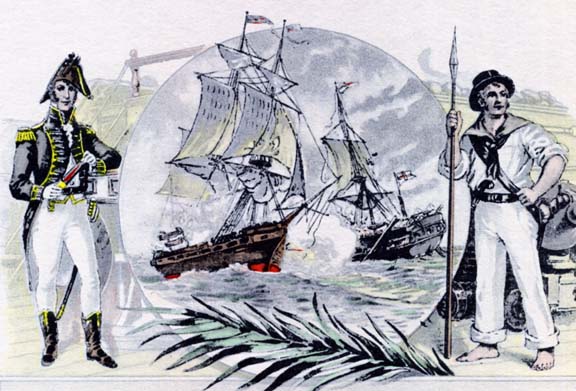 Chapter 12	https://www.youtube.com/watch?v=50_iRIcxsz0&safe=active
Madison and the Second War for Independence
HOW NOT TO START A WAR/Intro
-Worst fought war
No national anger
Minority led by war hawks
Disunity
Unprepared
Suffering from embargo and non intercourse act
Bank of US expired
Army ill trained and small
Old generals
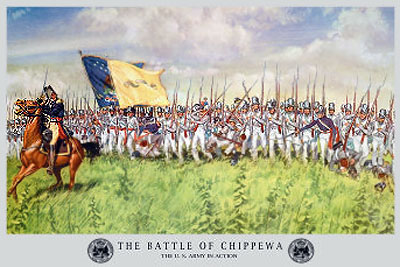 Failed invasion of Canada
Not a bad plan. British weak in Canada. Badly devised invasion

Should have taken Montreal, but decided on three prong attack

Defeated at Detroit, Niagra, and Lake Champlain
On to Canada
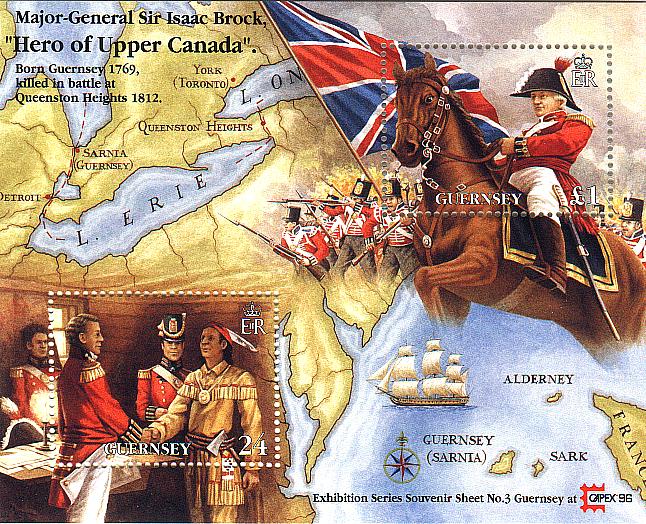 Read the document

Annotate for main ideas in the right column

Put a tweet at the end of each paragraph that summarizes main idea. (How could he get his message across in a tweet?)

Answer questions
Read for meaning and connections
A:Who has he come for?

B. How are the US and Canada the same? 
C: What does he promise the Canadians?

 D. What will this war turn in to if the Canadians do not help the US according to Hull?

Final Question: Why would a proclamation like this bring fear to the Federalists?
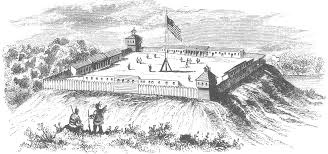 British have more energy and better plan at beginning

-Brits captured Fort Michilimackinac

-British general Brock (Brits)
 vs. Mud and Confusion

-US Needed a victory 
Looked to water
Victory at Sea and On Land
USS Constitution. Old ironsides. Used better in battle

Needed to control Great Lakes
Oliver Hazard Perry: controlled Lakes
Won at Put in Bay
“We have met the enemy and they are ours”—MORALE BOOSTER

Privateers: major weapon against Brits
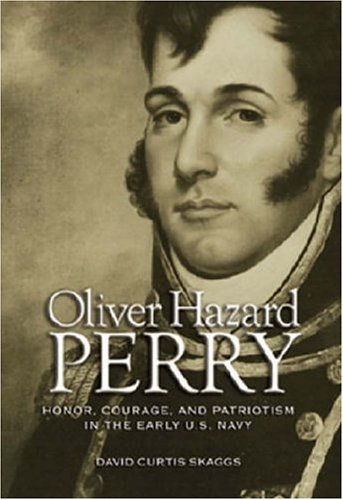 -1813, Harrison won at Battle of Thames

-Things looking good for us


-Then Napoleon defeated, and British starting to head to Canada to fight US
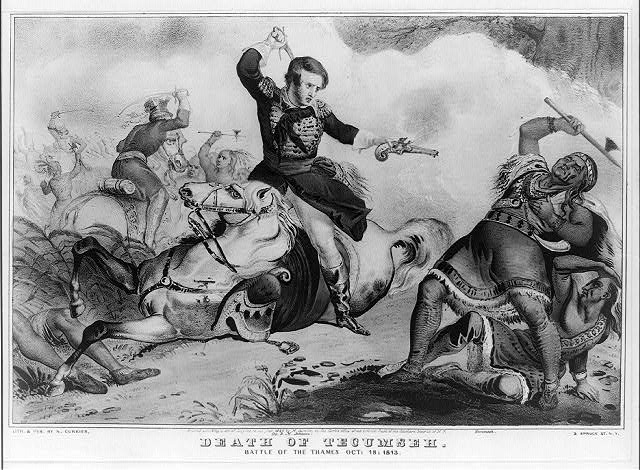 British made mistake
Wanted to attack NY

Had to get supplies over Lake Champlain, no roads
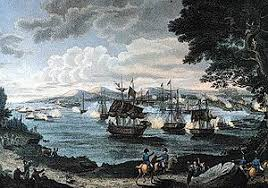 US navy led by Macdonough challenged Brits
-Won by attaching cables to his ship to turn it!
-Saved NY
British came up from Chesapeake in 1814
Bladensburg races: US retreating

Pres had to flee
Dolly saved paintings
DC burned, NO Defended
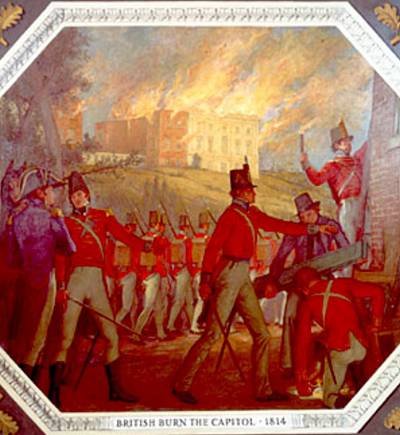 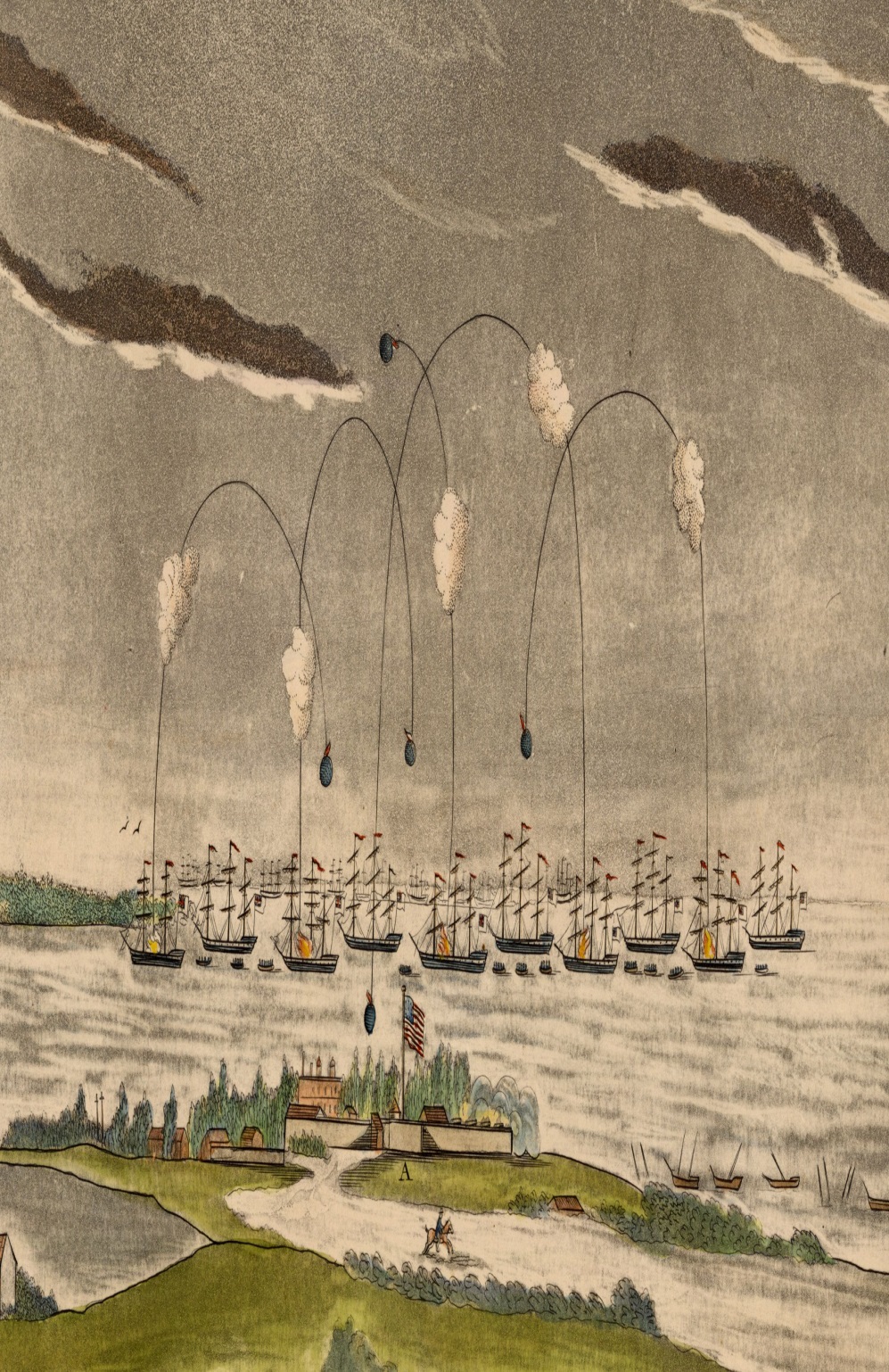 Fort McHenry was next, but did not fall
Then the Brits went for NO
-Jackson fighting Natives in S

Battle of  Horseshoe bend crushed native resistance in S
New Orleans
Jackson had a force of all types of people including free Af/Am
British tried to come from head on, not good
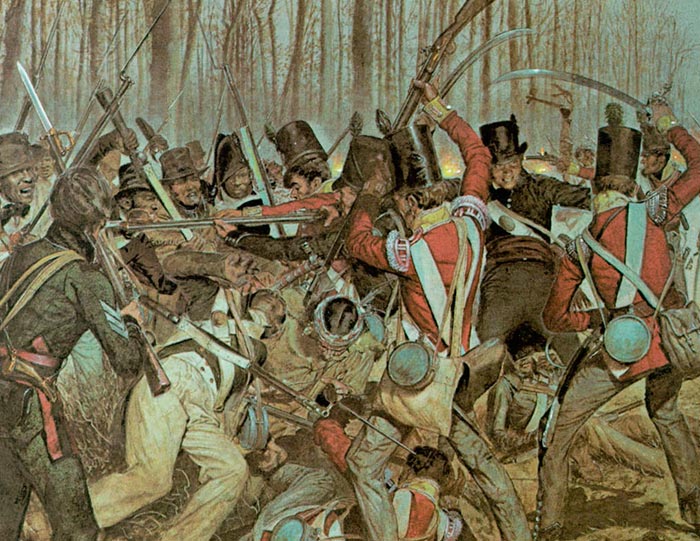 Czar Alexander I steps in
Needs business to make up for Napoleon losses
Talks reached stalemate to news of US wins come in
Treaty of Ghent
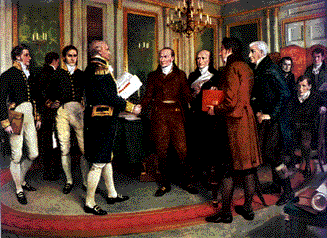 Signed Christmas Eve 1814
Armistice, no mention of what they would get
Not an inch ceded or lost
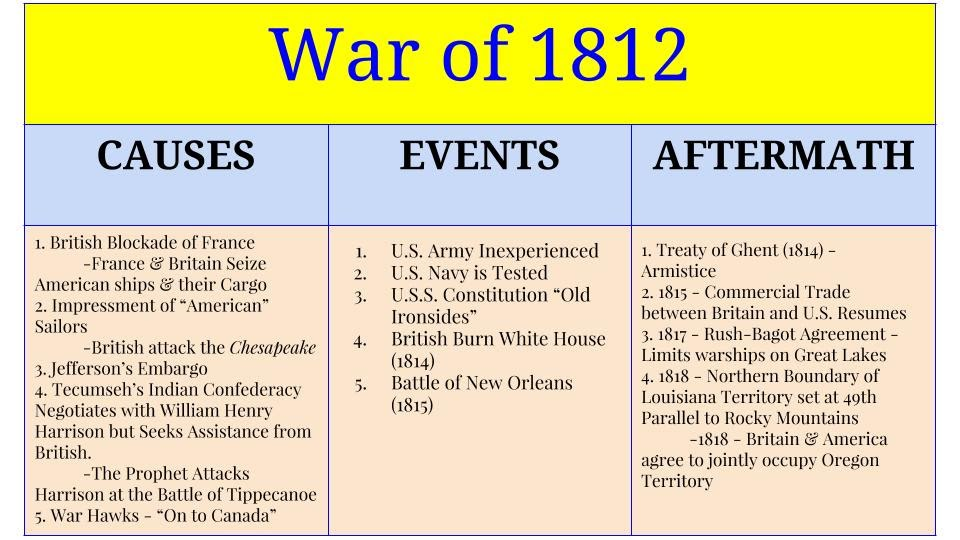 Annotate the document by summarizing important aspects in the right and left column
Bell
1. What were they asking to be done to the US government? 

2. Why do these rules make sense to Federalists? 

3. Why are they not taken seriously?
NE defiant throughout war

Most prosperous during war

Trading with Canada

Madison almost lost election in 12

Some NE want secession

Blue Light Feds(gave blockade runners position away)
Federalist Grievances
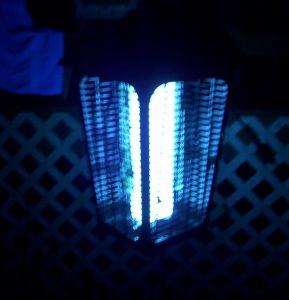 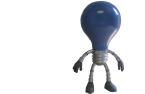 Hartford Convention
Feds meet in Hartford Conn
Met for 3 weeks in secret

Wanted financial assistance from Washington

Most radicals outvoted

Wanted amendments to limit Congress: 2/3 for an embargo to be a go
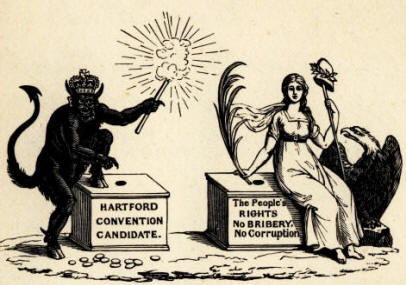 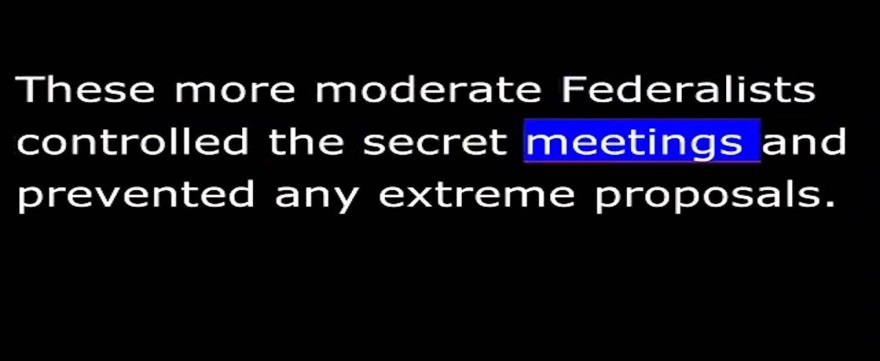 3 envoys sent to Washington

Showed up just as news of NO came

Looked silly

Feds on way out

Treason?
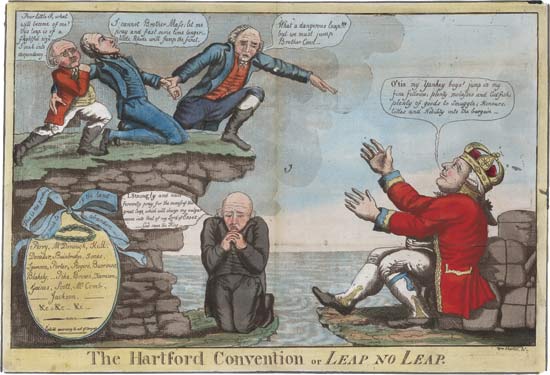 2nd War for Ind?
Small war
6000 US killed
Got street cred
Sectionalism reared its head
Military tradition
Native threat removed
Industry spurred by Blockade
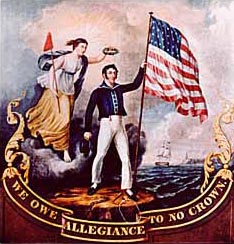 Bitterness towards England

Canada felt a little betrayed

Rush Bagot 1817 led to better relations US/Canada
International Legacies
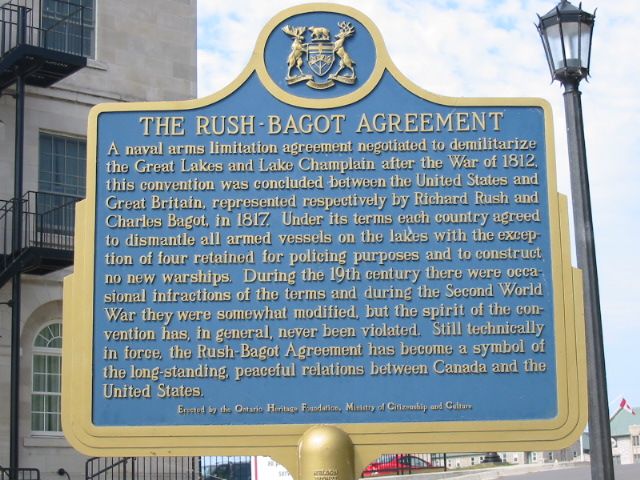 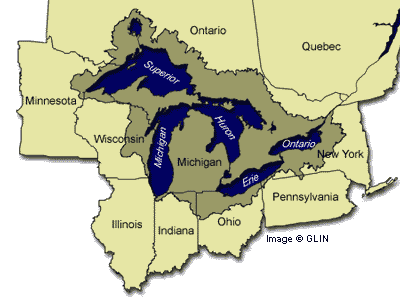 Europe at peace

For US time to move W
Bloody Nose Cartoon
1. What perspective is this cartoon being drawn from? 

2. How does this cartoon illustrate the US’ feelings after the war of 1812? 

3. How will this war hurt the US too? (at least for a short while?)

4. How will the war help the US?
Best thing to come out of war of 1812
Came out as 1
Madison more pop on way out then in
Not as dependent on England

Feds die out

Americans first, state second
Nascent Nationalism
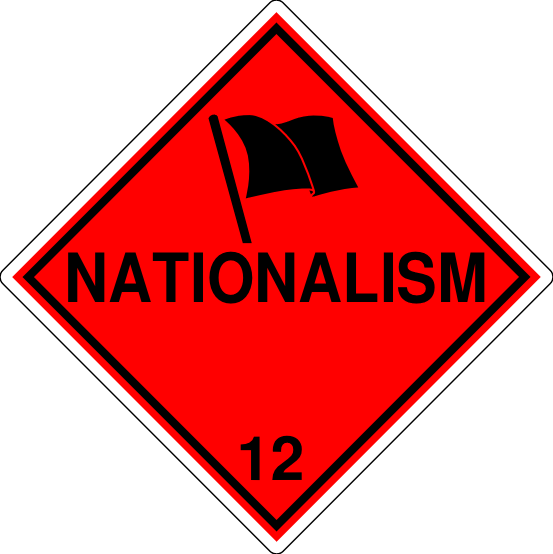 New literature: Cooper and Irving

Textbooks for and by Americans

North American Review: Journal

Painters celebrated American scenes
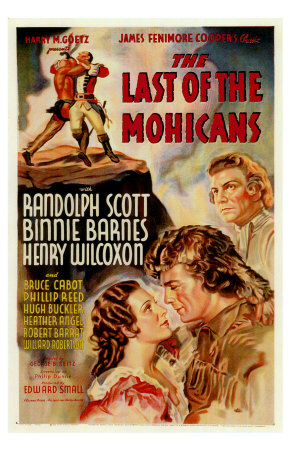 Rebuilt capital

Bigger army and navy

Decatur: Our Country Right or Wrong!
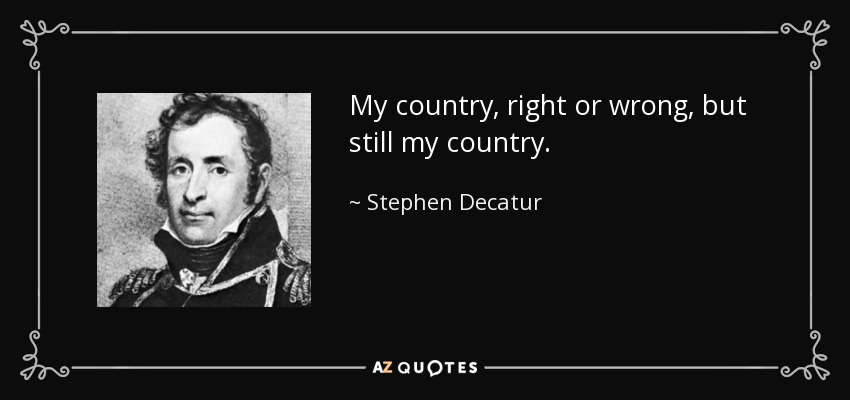 War showed need for bank

Weak state banks had popped up with no resources

New Bank of US 1816
Bigger than before
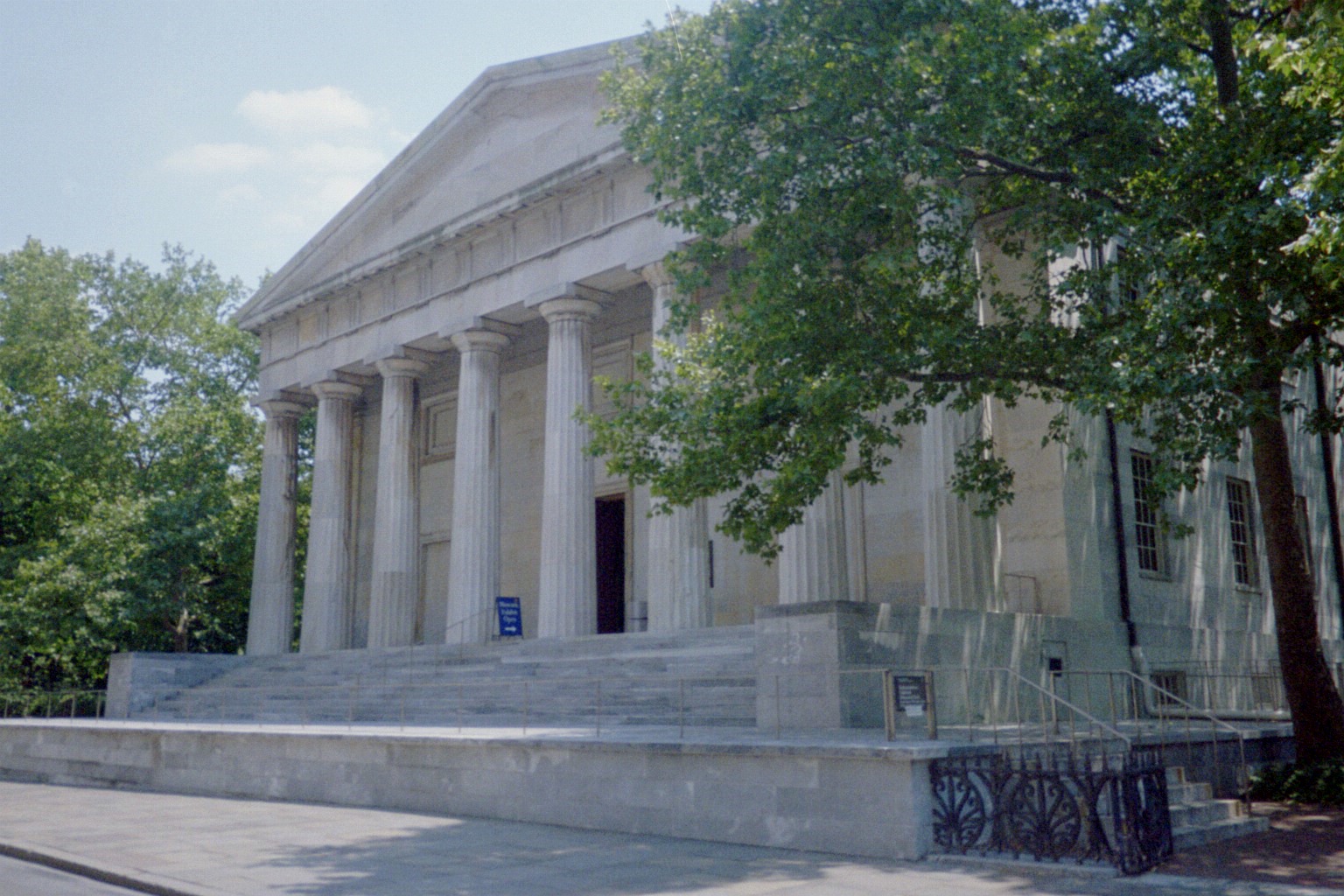 Post war manufacturing hurt after war with English goods

How do we stop it?
Tariff of 1816
1st ever protective, not revenue
20/25 % protective
Battle in congress
the American System
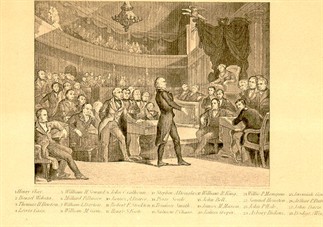 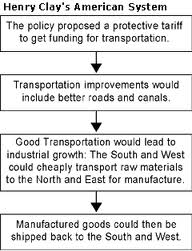 American System
Henry Clay’s idea
1. Bank
2. Protective tariff
3. Internal Improvements
-Revenues for roads and internal improvements from Tariff

-Manufactured goods could get around 
People in US agreed: Look at what happened during war
Calhoun(s): war hawk and nationalist
Supported 
Later will be against it

Webster (NE)against it
Trading not manufacturing yet

Will flip flop later
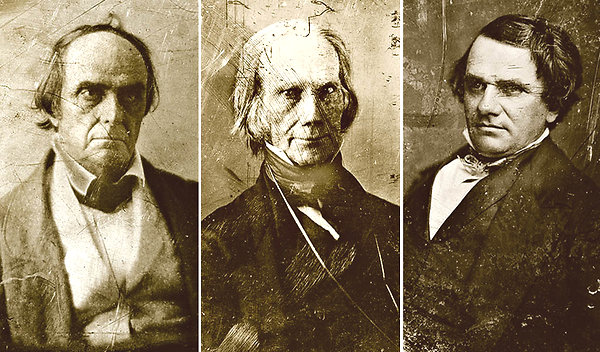 Calhoun tried to keep going through Bonus Bill 
Congress passed
Money from bank dividends set aside for internal improvements
Madison vetoed and Monroe followed: Not Fed gov. job
Federalists happy
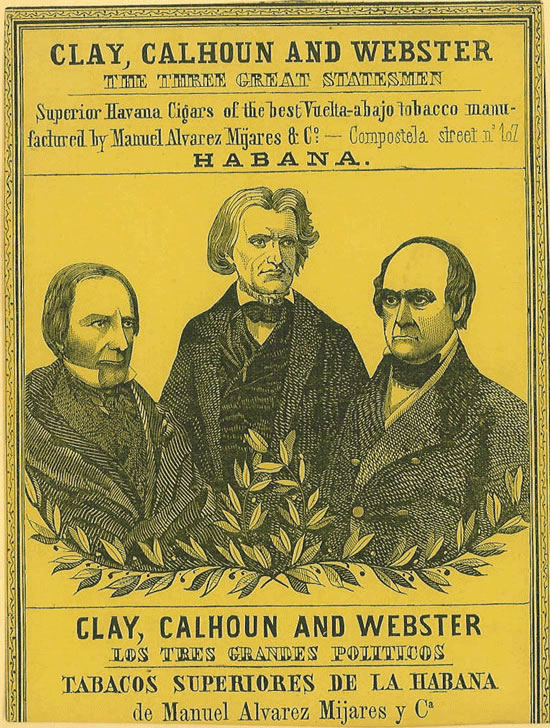 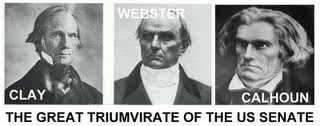 Era of Good Feelings
Monroe comes in next
Virginia dynasty
Last fed. Candidate in this election
Monroe straddled two generations
Level headed, ear to the ground
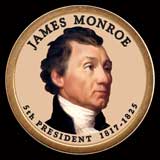 What killed feds?
War record
No nationalistic program
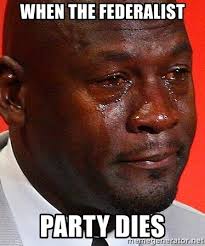 Went on Good Will Tour

Went up into NE and over to Detroit and Niagara

Welcomed everywhere, even in New England

But was era’s name a Misnomer?
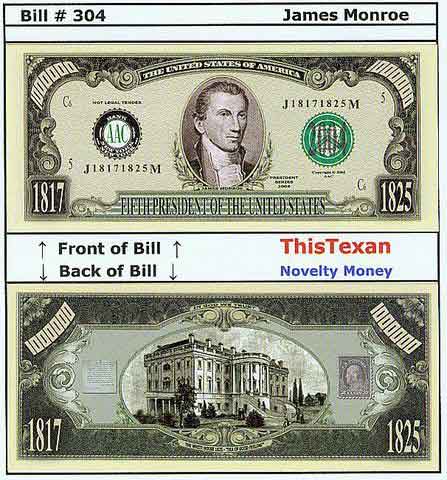 1st national panic
Led to sectionalism

West especially hard hit because of wildcat banks

Gave out bad loans and now foreclosing
Panic of 1819
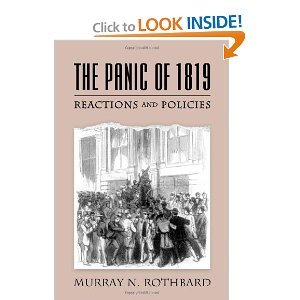 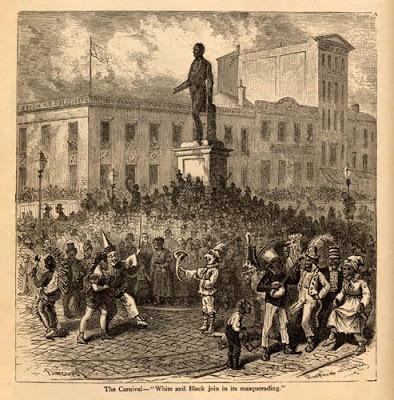 Cause: land speculation
Land act: 1800,04 led to a lot of people buying land, but then hard times, could not pay

Replaced by Land Act of 1820: Less land, but less down so had money to pay monthly
Poorer classes hit worse
Return of debtor prisons, creation of soup kitchens
W most nationalistic
No long standing traditions
growing fast

Nine new states
Admitted alternately so state and slave equal
Ohio Fever: Cheap free land
Natives had been moved
Growing pains of W
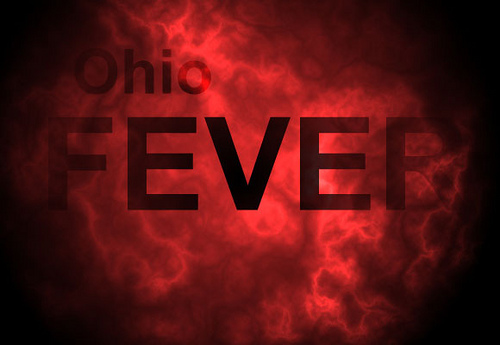 Needed transportation:
Highways: Cumberland
Steamboats

W still had low pop, means low votes
Needed more people to get political influence
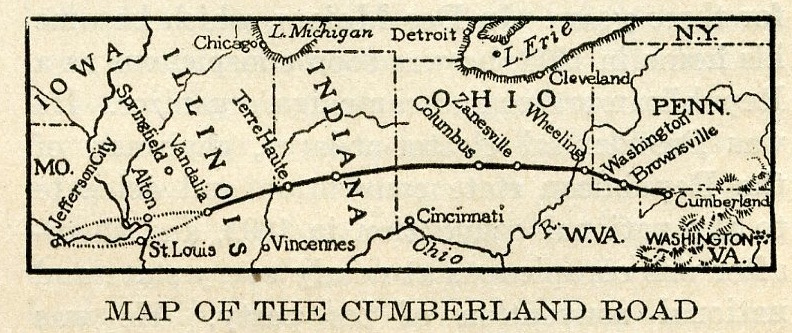 Slavery/Sectional Balance
1819 Missouri wants in

House passed Tallmadge amendment: no more slaves could be brought in to Missouri
Emancipation of children of slaves
Defeated in Senate
Debate continued
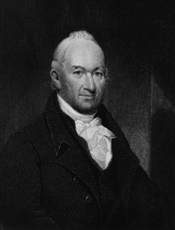 Uneasy Missouri Comp
Clay steps forward
Maine ready to come in
Missouri keep slaves, but everyone north of 36/30 would not have slaves
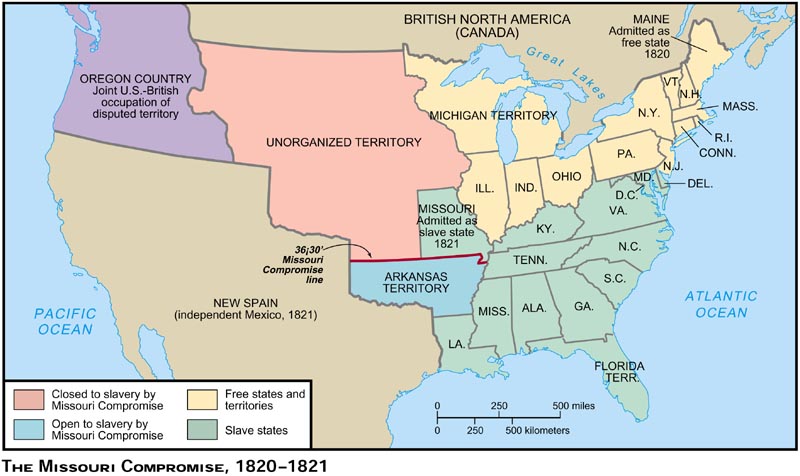 Compromise, get some but not all of what want
34 years
TJ saw the future, it would be war
Created more sectionalism
Both sides mentioned secession

Monroe reelected
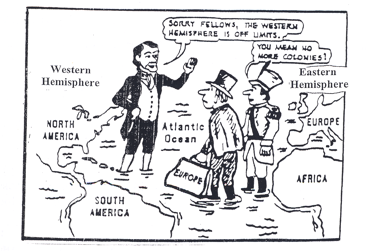 Served in Rev. saw what a weak central gov can’t do

SC becomes strong under him

Barely had any schooling

Even TJ’s appointments followed Marshall’s lead
Marshall and Nationalism
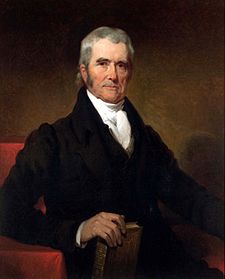 Directions for presenting
Sit with your group in a circle around the room

We need 2 speakers, 2 writers (unless your group only had 3 people) 1 speaker will be the “What”, and the other will be the Significance

Speakers will stand in front and present

Rest of class will write what they say for each case

Then we will look at the big board to formatively assess
SC curbs states rights
McCulloch v. Maryland 1819
Maryland tries to destroy branch of US bank by taxing it

Marshall said Bank is necessary and therefore falls under implied powers

Reaffirmed the power of the Fed to interpret the constitution
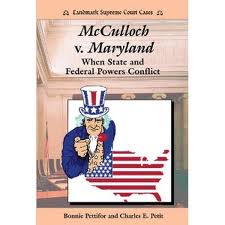 Cohens
Cohens bros selling lottery
VG sues and wins

Goes to SC, and VG wins, but “states” lose

Shows SC can review state decisions and could overturn so has power over states
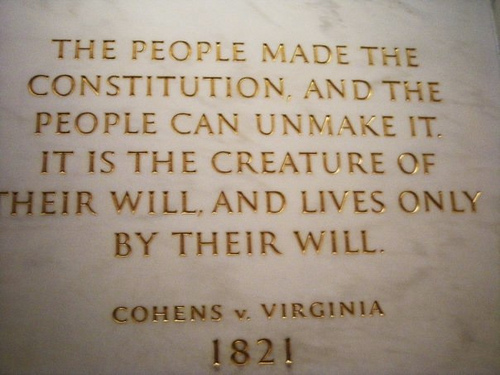 Steamboat case

NY tried to grant a monopoly to one steamboat company. 

Waterway touched more then 1 state

Only Congress can deal with INTERSTATE commerce 

Restated the Role of the Federal Government
Gibbons: 1824
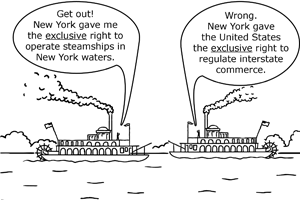 Fletcher v. Peck 1810
Georgia legis. Bribed to give over land in Yazoo River area to speculators

New legislature said it was illegal

Marshall upheld sale because it was contract, and they are legal

Protects Property
Judicial Dikes against Democratic excesses
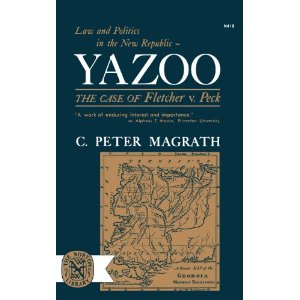 Dartmouth v. Woodward 1819
Charter by King

NH tried to change

Marshall upheld on the grounds: Charter
FED
over state
Dartmouth
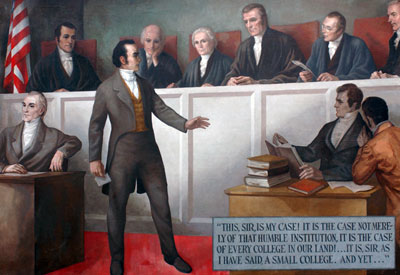 Wrap up:
Even though the Federalist party died with the Hartford Convention, how did John Marshall keep alive the basic ideas of the Party?
Daniel Webster
Senator, and lawyer
Kept feds going in courts by arguments
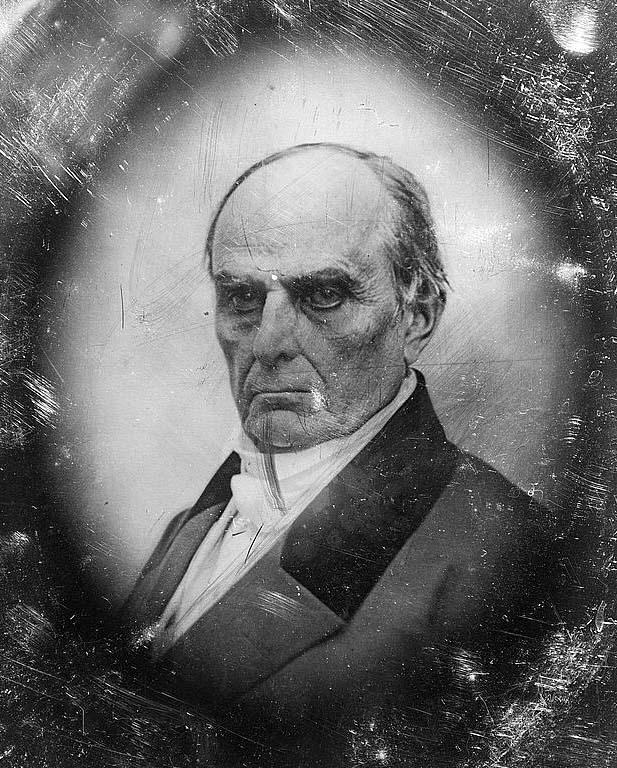 Sharing Oregon and Acquiring FlA
Monroe and JQA (S of S)
Treaty of 1818
-Newfoundland Fisheries

-Set N edge of Lou purchase 49th parallel

-joint occupation of Oregon
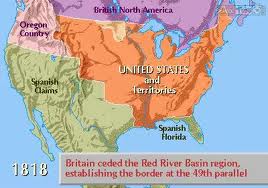 Most of FLA in Spanish hands at end of 1812

Spain suffering through revs in SA

Natives, slaves, and outcasts heading N from FLA

Jackson sent to bring peace and order

AJ took too much power, hanging and slaughtering
FLA and Adams-Onis
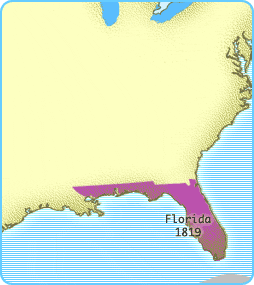 What would Monroe do?
 Most said get AJ out of there, but not JQA
Cited Spanish American treaty of 1795 either control or we will

Led to: Fla Purchase Treaty: 1819
FLA and Ore now is US hands
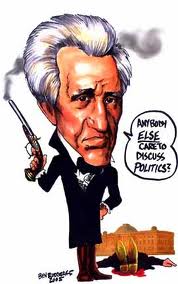 Europe monarchs worried: need to stop Democracy

US worried as Kings stop rebellions in Europe

Russia to N in Alaska
As far as S as San Fran

1823 Canning British Foreign Sec. came to US and said we need to protect W. Hem from Europeans
Monarchy in US
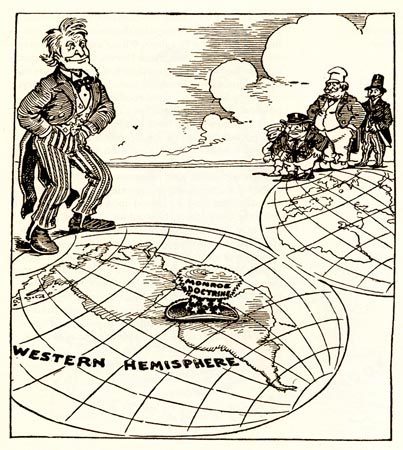 Many said go with Brits, but not JQA.

 he said …Make your stand

We could colonize if not attached to Brits

Europe not ready for US invasion, so we had time

Britain was not going to allow to happen, so would join if needed
Monroe Doctrine
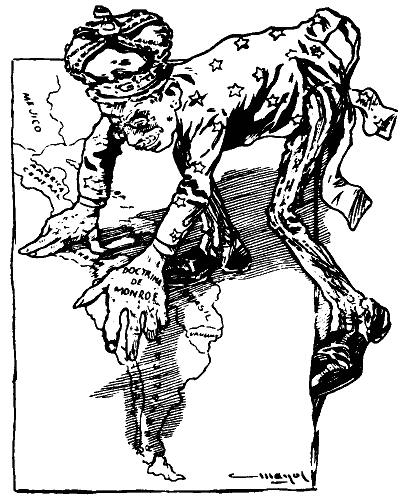 Monroe Doctrine
Non-colonization

Non-intervention

Pointed at Russia first, but meant for everyone

The W Hem was ours
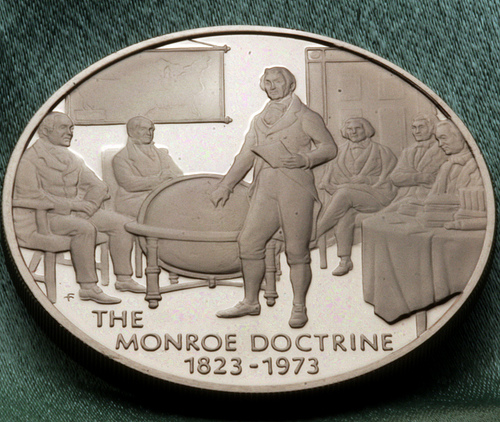 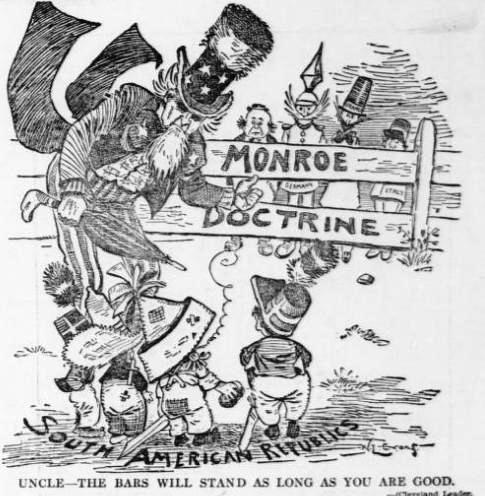 Questions for cartoon
1. Who is on the far side of the fence? What textual clues did you use to figure that out?

2. What tone is Uncle Sam portraying by his facial features? 

3. What does the size of the Uncle Sam indicate in relation to the size of the South American Republics? 

4. What tone does the bottom caption relay to the reader? 

5. How will the Monroe Doctrine help and hurt the US as a burgeoning world power?
Monroe appraised
Made US proud

Canning irked, but Brit happy overall

Little impact outside of US

Russo American Treaty 1824: set limits of Alaska
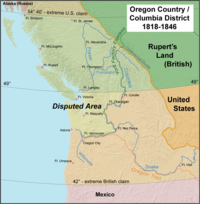 Doctrine appraised
Self Defense Doctrine more then anything

Following trends of earlier pres.


Set trend for future pres
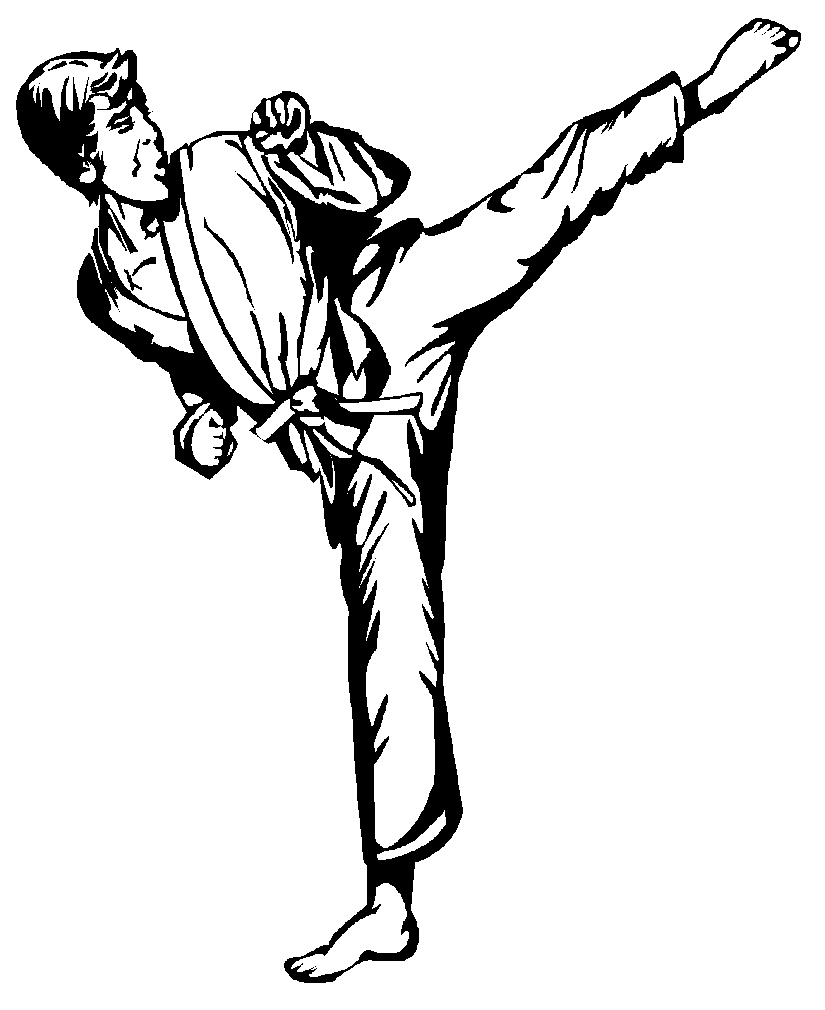 To what extent did the Monroe Doctrine continue the policy of Neutrality started by Washington? 

Or

Why was it in England’s best interest to “play along” with the Monroe Doctrine and not challenge it?
Why were the British depicted so differently in the two prints?

What view of themselves would America get from these images?
What do these views suggest about the relative importance of the various causes  of the war of 1812?